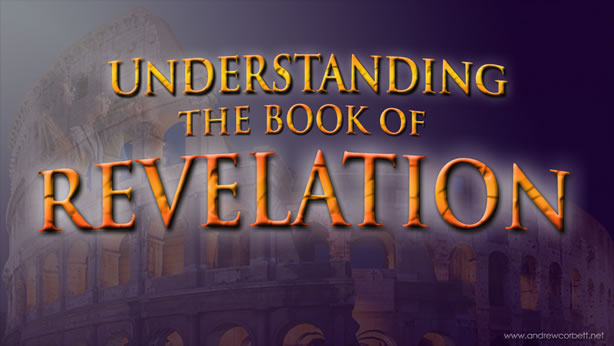 “The Revelation of Jesus Christ, which God gave Him to show His servants - things which must shortly take place. And He sent and signified it by His angel to His servant John.” 
Revelation 1:1
Keys to Understanding Revelation

Remember HOW the book was written:   it is a book of signs and symbols. 

Remember WHY the book was written:    it was written to help Christians in the First Century who were suffering for        their faith.
“The Revelation of Jesus Christ, which God gave Him to show His servants - things which must shortly take place. And He sent and signified it by His angel to His servant John.” 
Revelation 1:1
Revelation chapter twenty-one
Now I saw a new heaven and a new earth, for the first heaven and the first earth had passed away. Also there was no more sea. 

Then I, John, saw the holy city, New Jerusalem, coming down out of heaven from God, prepared as a bride adorned for her husband.
Revelation chapter twenty-one
And I heard a loud voice from heaven saying, “Behold, the tabernacle of God is with men, and He will dwell with them, and they shall be His people. God Himself will be with them and be their God. 
And God will wipe away every tear from their eyes; there shall be no more death, nor sorrow, nor crying. There shall be no more pain, for the former things have passed away.”
Revelation chapter twenty-one
Then He who sat on the throne said, “Behold, I make all things new.” And He said to me, “Write, for these words are true and faithful.” 

And He said to me, “It is done! I am the Alpha and the Omega, the Beginning and the End. I will give of the fountain of the water of life freely to him who thirsts.
Revelation chapter twenty-one
He who overcomes shall inherit all things, and I will be his God and he shall be My son.  

But the cowardly, unbelieving, abominable, murderers, sexually immoral, sorcerers, idolaters, and all liars shall have their part in the lake which burns with fire and brimstone, which is the second death.”
Revelation chapter twenty-one
Then one of the seven angels who had the seven bowls filled with the seven last plagues came to me and talked with me, saying, “Come, I will show you the bride, the Lamb’s wife.”
Revelation chapter twenty-one
And he carried me away in the Spirit to a great and high mountain, and showed me the great city, the holy Jerusalem, descending out of heaven from God, 
having the glory of God. Her light was like a most precious stone, like a jasper stone, clear as crystal.
Revelation chapter twenty-one
Also she had a great and high wall with twelve gates, and twelve angels at the gates, and names written on them, which are the names of the twelve tribes of the children of Israel: 

three gates on the east, three gates on the north, three gates on the south, and three gates on the west.
Revelation chapter twenty-one
Now the wall of the city had twelve foundations, and on them were the names of the twelve apostles of the Lamb. 
And he who talked with me had a gold reed to measure the city, its gates, and its wall. 
The city is laid out as a square; its length is as great as its breadth. And he measured the city with the reed: twelve thousand furlongs. Its length, breadth, and height are equal.
Revelation chapter twenty-one
Then he measured its wall: one hundred and forty-four cubits, according to the measure of a man, that is, of an angel. 

The construction of its wall was of jasper; and the city was pure gold, like clear glass.
Revelation chapter twenty-one
The foundations of the wall of the city were adorned with all kinds of precious stones: the first foundation was jasper, the second sapphire, the third chalcedony, the fourth emerald, 
the fifth sardonyx, the sixth sardius, the seventh chrysolite, the eighth beryl, the ninth topaz, the tenth chrysoprase, the eleventh jacinth, and the twelfth amethyst. 
The twelve gates were twelve pearls: each individual gate was of one pearl. And the street of the city was pure gold, like transparent glass.
Revelation chapter twenty-one
But I saw no temple in it, for the Lord God Almighty and the Lamb are its temple. 

The city had no need of the sun or of the moon to shine in it, for the glory of God illuminated it. The Lamb is its light.
Revelation chapter twenty-one
And the nations of those who are saved shall walk in its light, and the kings of the earth bring their glory and honor into it.   

Its gates shall not be shut at all by day (there shall be no night there).
Revelation chapter twenty-one
And they shall bring the glory and the honor of the nations into it.

But there shall by no means enter it anything that defiles, or causes an abomination or a lie, but only those who are written in the Lamb’s Book of Life.